ФОРМИРОВАНИЕ У ДЕТЕЙ ДОШКОЛЬНОГО ВОЗРАСТА НАВЫКОВ РАЦИОНАЛЬНОГО И ЭКОНОМНОГО ИСПОЛЬЗОВАНИЯ ТОПЛИВНО – ЭНЕРГЕТИЧЕСКИХ РЕСУРСОВ
Заведующий государственного учреждения образования 
«Ясли – сад № 6 г. Ошмяны»
Мельникова Марина Валерьевна
Энергосбережение – не только технологический процесс, это образ жизни общества и каждого человека , вырабатывающий определенный алгоритм поведения.
Задача перед обществом  - изменить в сознании каждого гражданина стереотип, что природные энергоресурсы неисчерпаемы.
В нашем дошкольном учреждении разработана система мероприятий по воспитанию у дошкольников навыков рационального и экономного использования  топливно – энергетических ресурсов.
Цель данных мероприятий:
научиться искусству разумному;
принять активное участие в сбережении энергии в дошкольном учреждении;
привлечь внимание родителей к проблемам использования энергии.
В дошкольном учреждении в каждой возрастной группе оформлены уголки гнома Эконома.
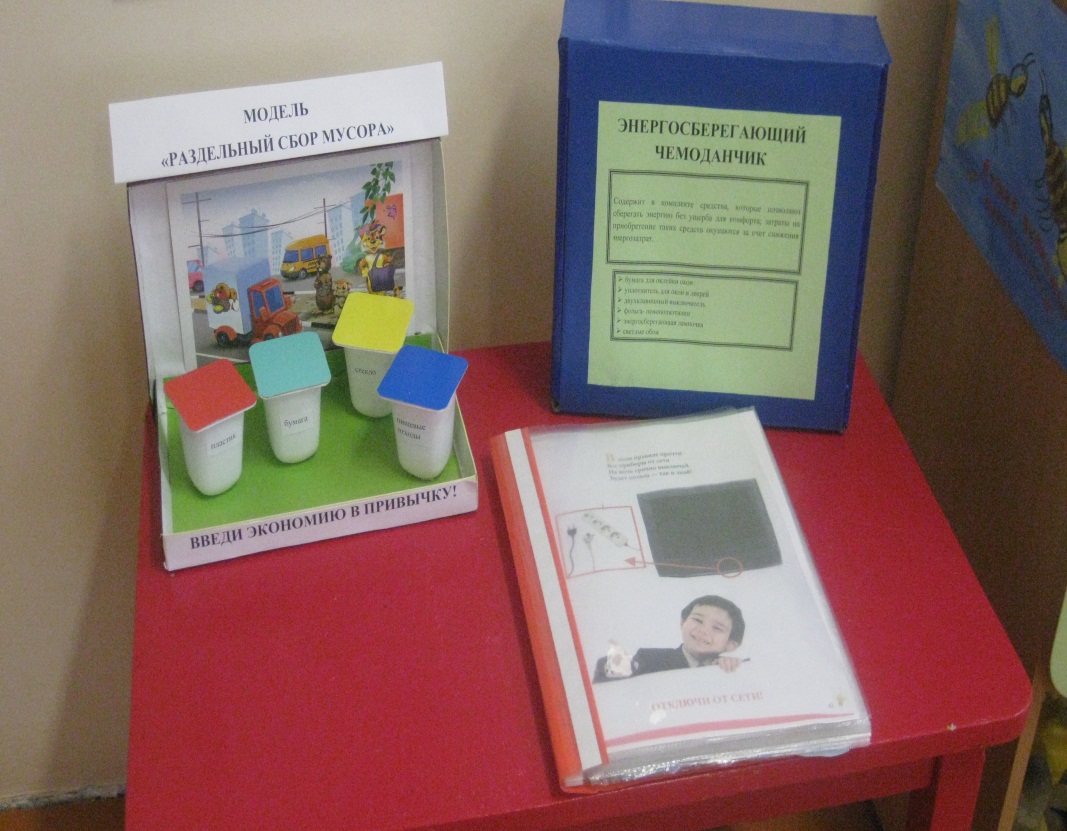 В информационно – методическом кабинете подобран материал по энергосбережению.
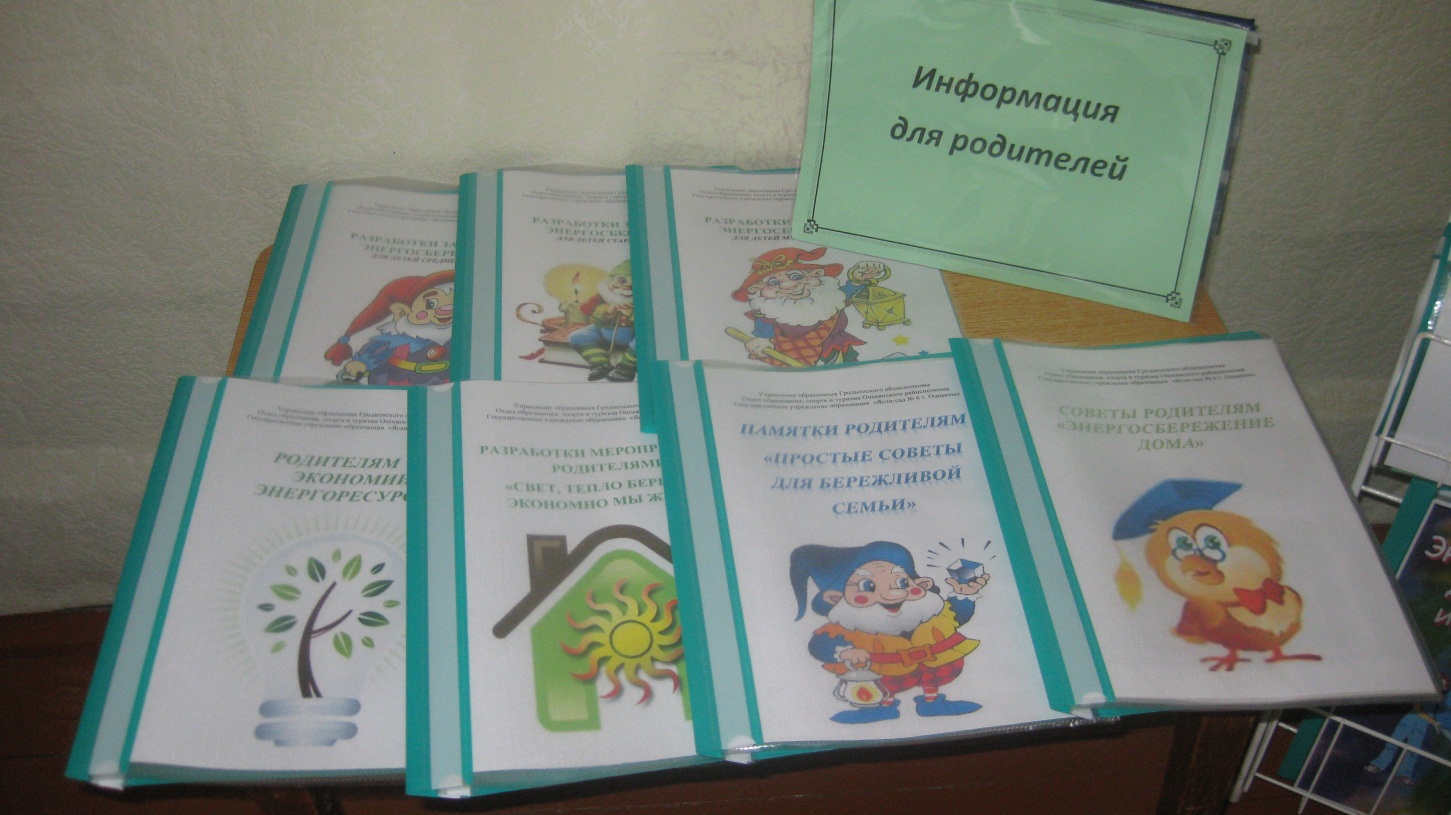 Педагогами яслей – сада разработаны и проведены ряд занятий и мероприятий по энергосбережению для детей дошкольного возраста.
Работу с детьми по данному направлению педагоги осуществляют в игровой форме.
Театральные постановки.
С детьми организуются экскурсии на предприятие « Ошмянские электрические сети»
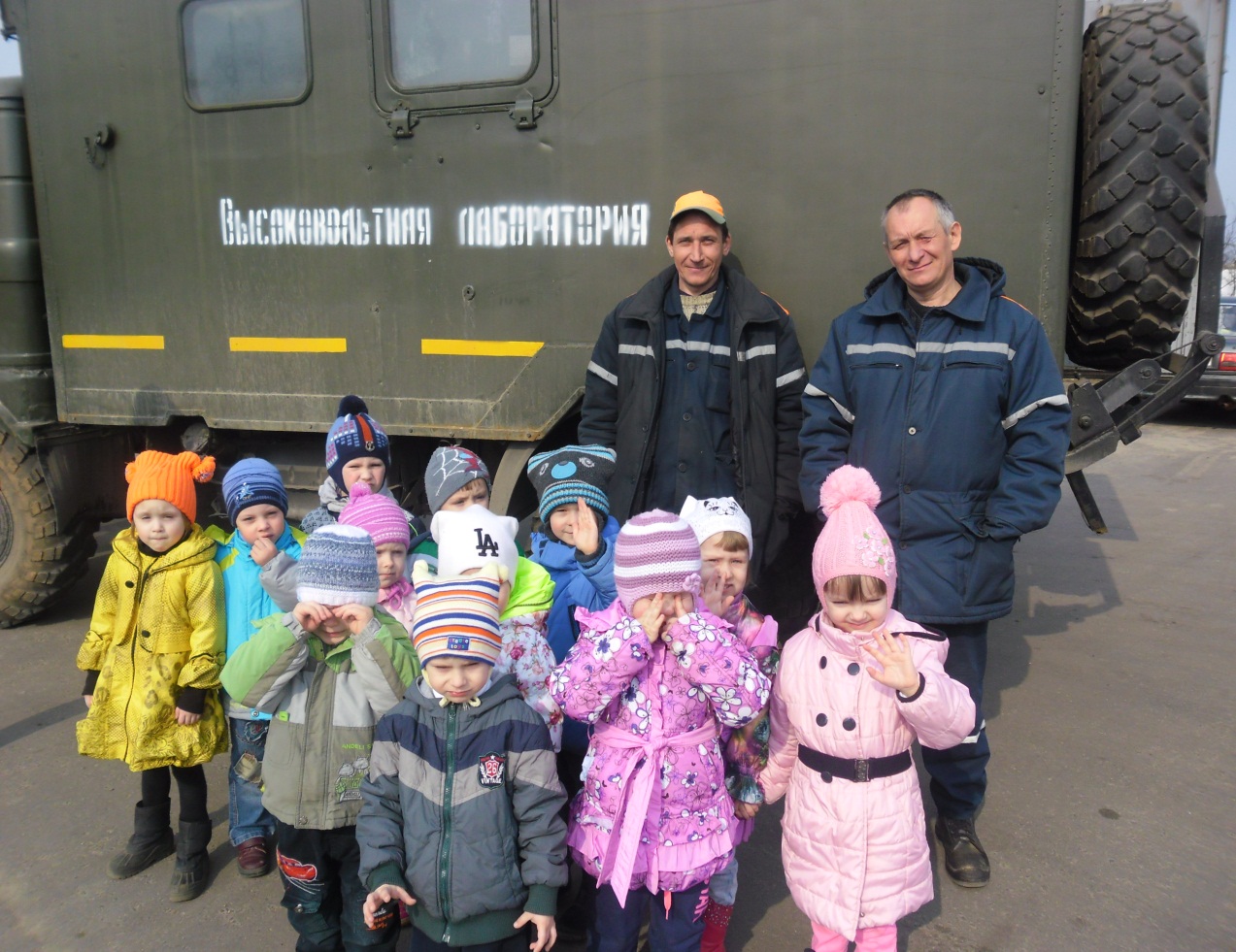 С воспитанниками проводятся серия занятий, на которых они изготавливали лампы накаливания.
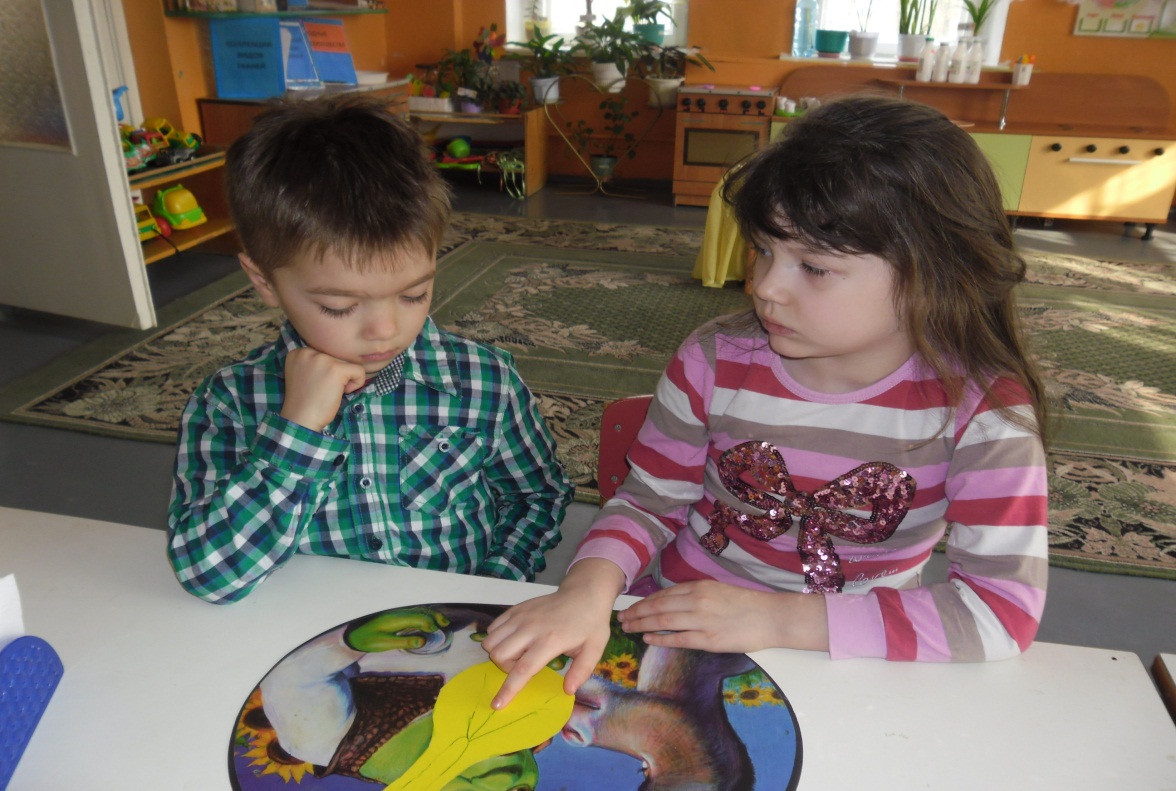 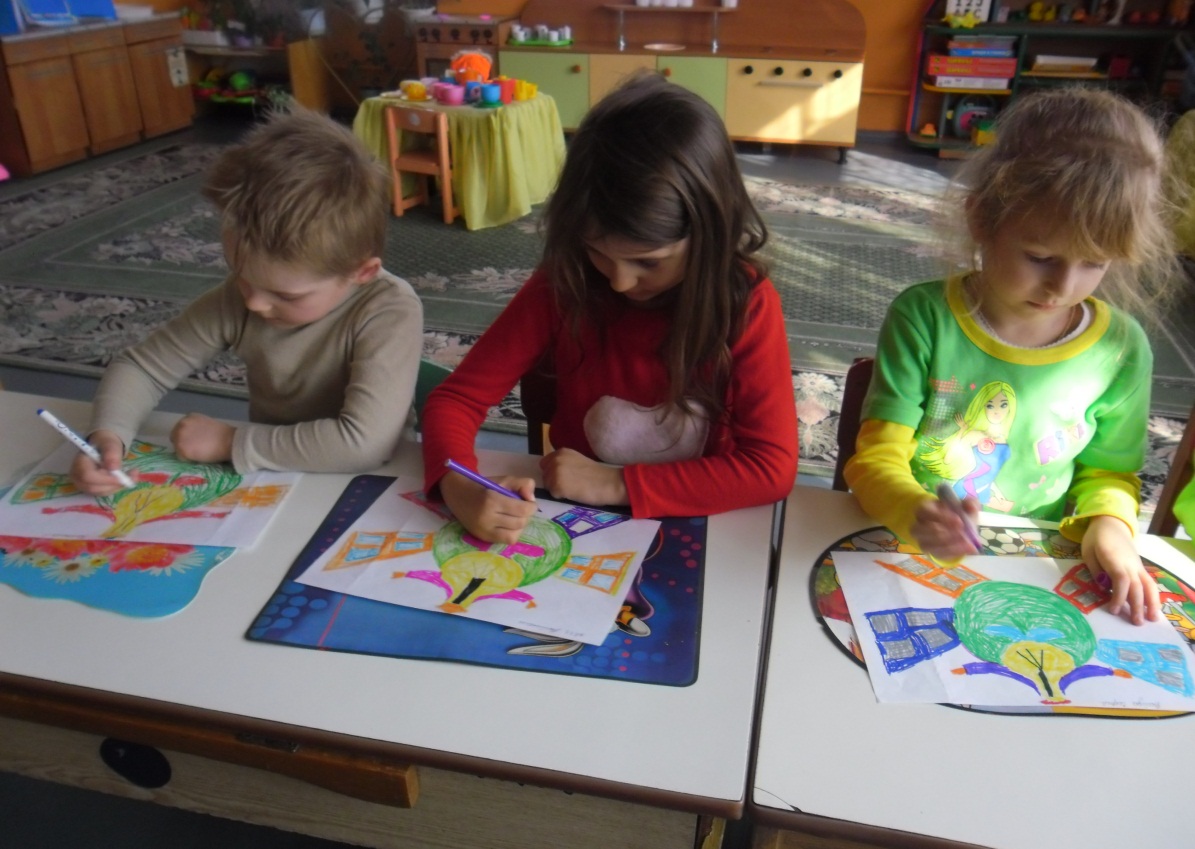 В каждой группе организован уголок экспериментирования, в котором дети проводят увлекательные опыты и исследования.
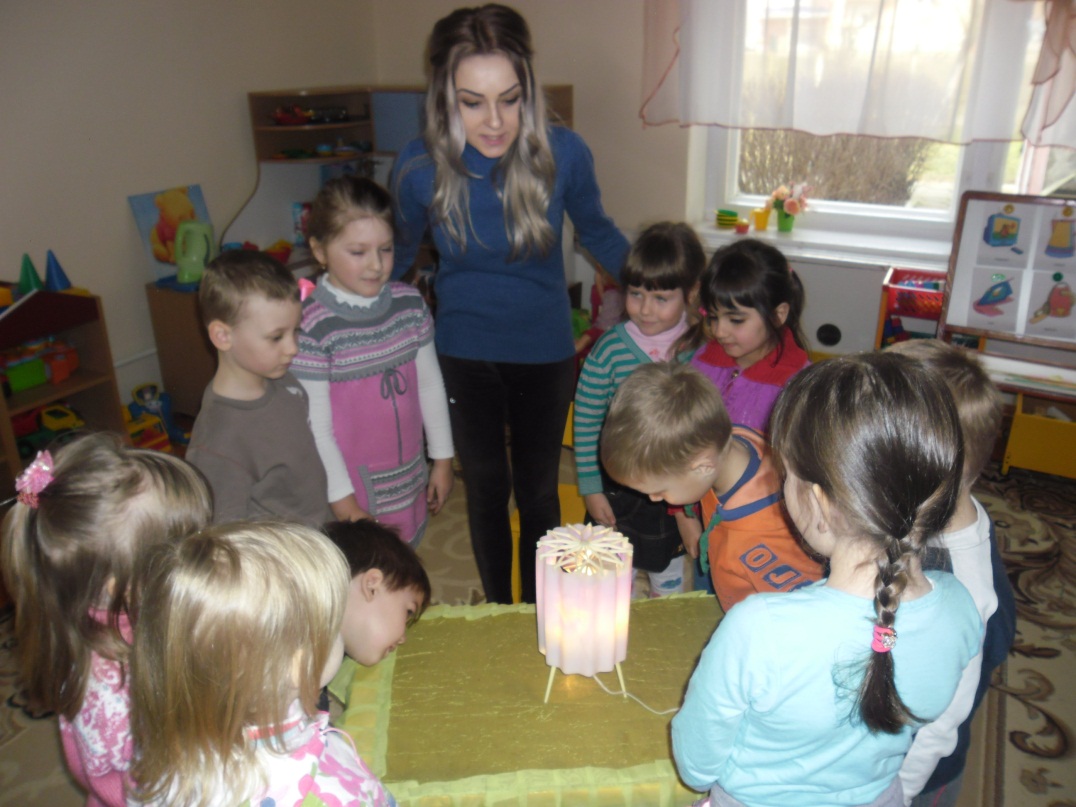 Работу в данном направлении мы ведем, различные формы сотрудничества:
Анкетирование;
Памятки;
Консультации;
Организация конкурса поделок из бросового материала «Вторая жизнь ненужных вещей».
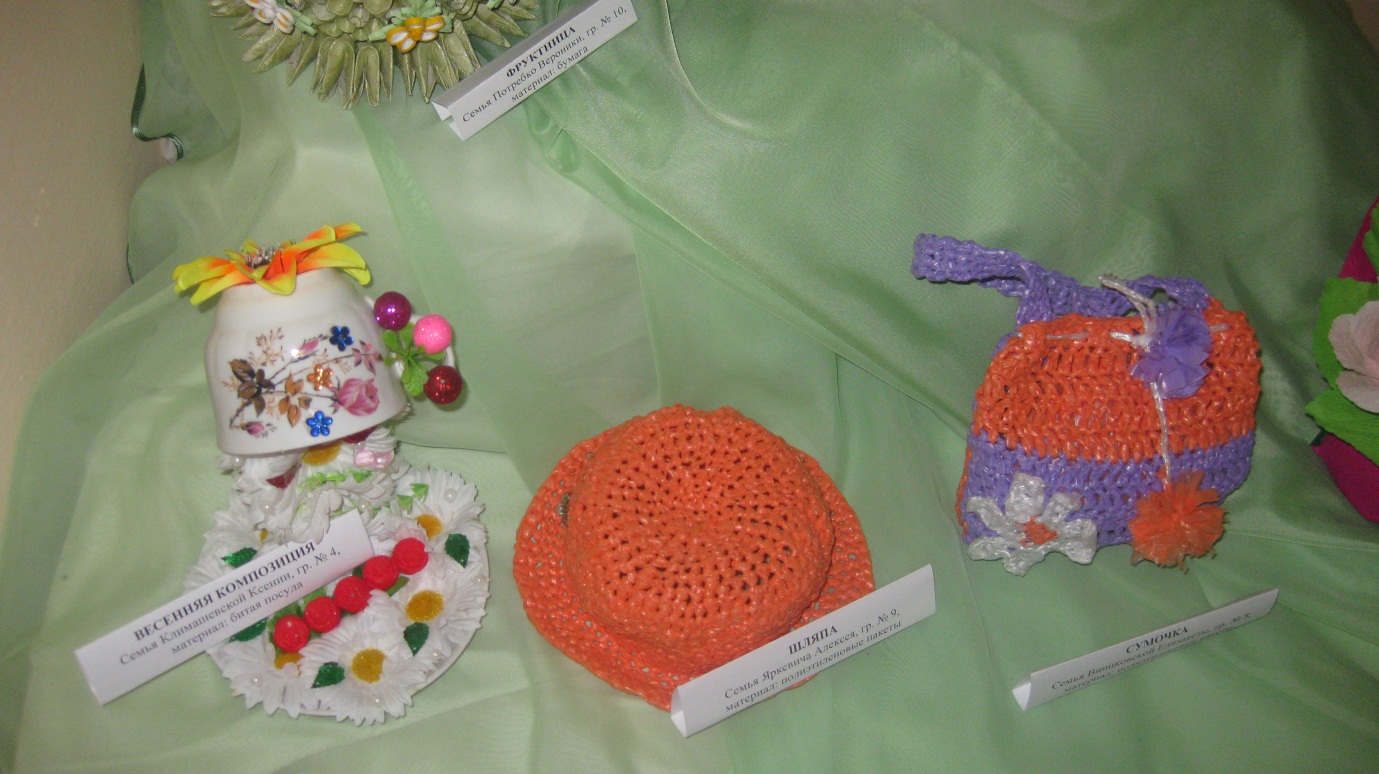 Спасибо за внимание!